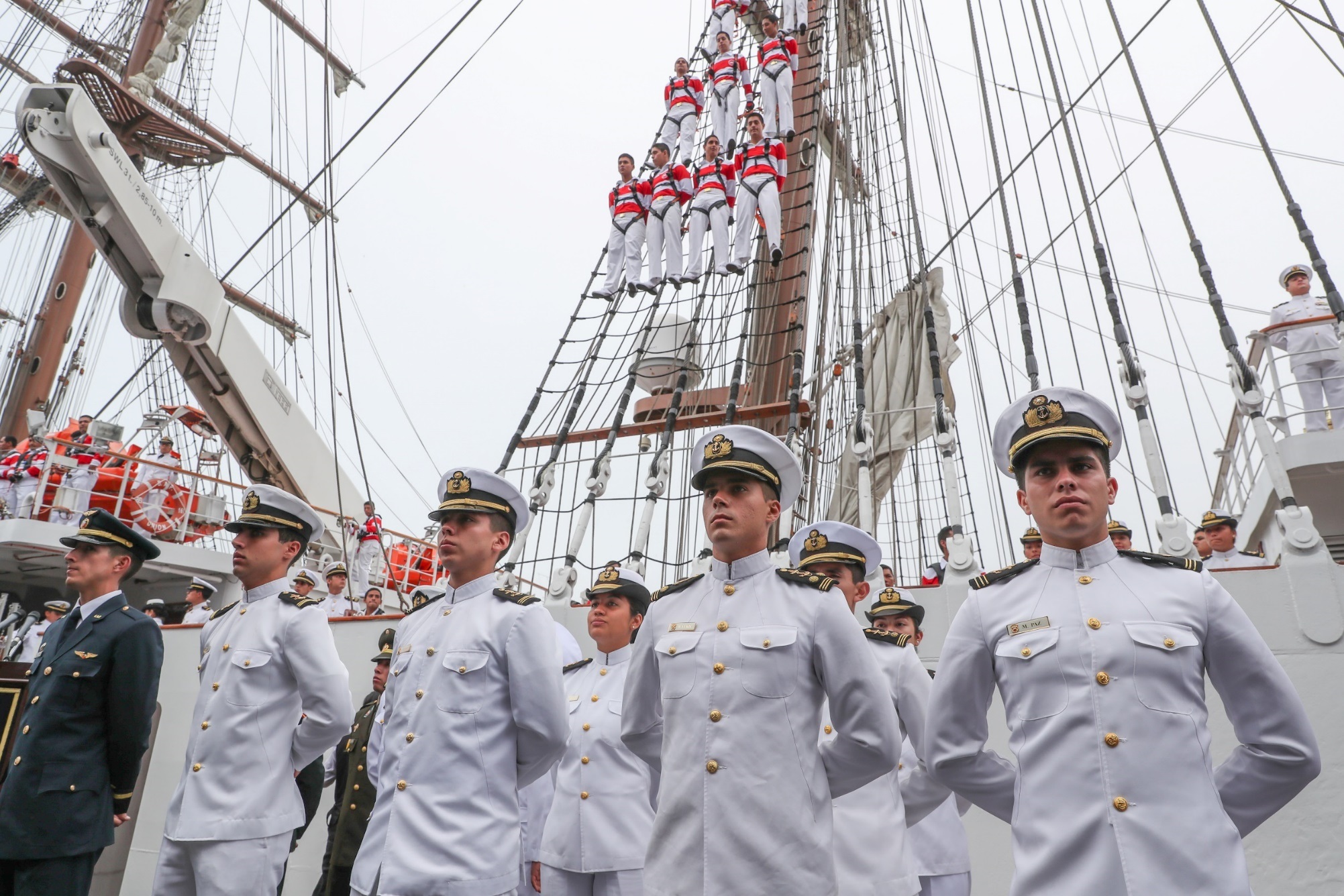 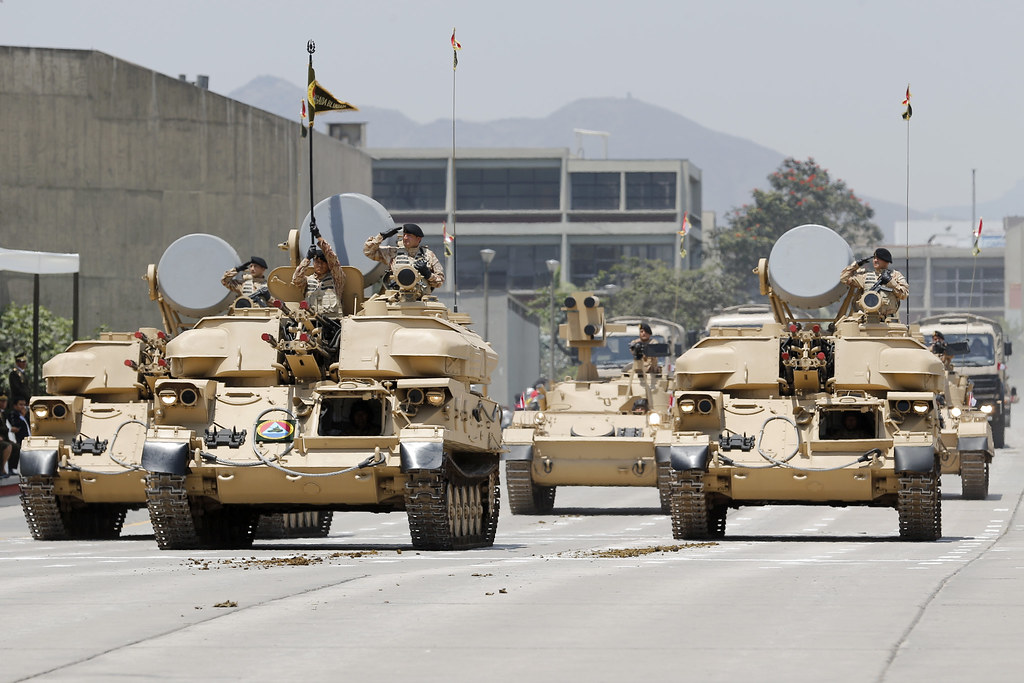 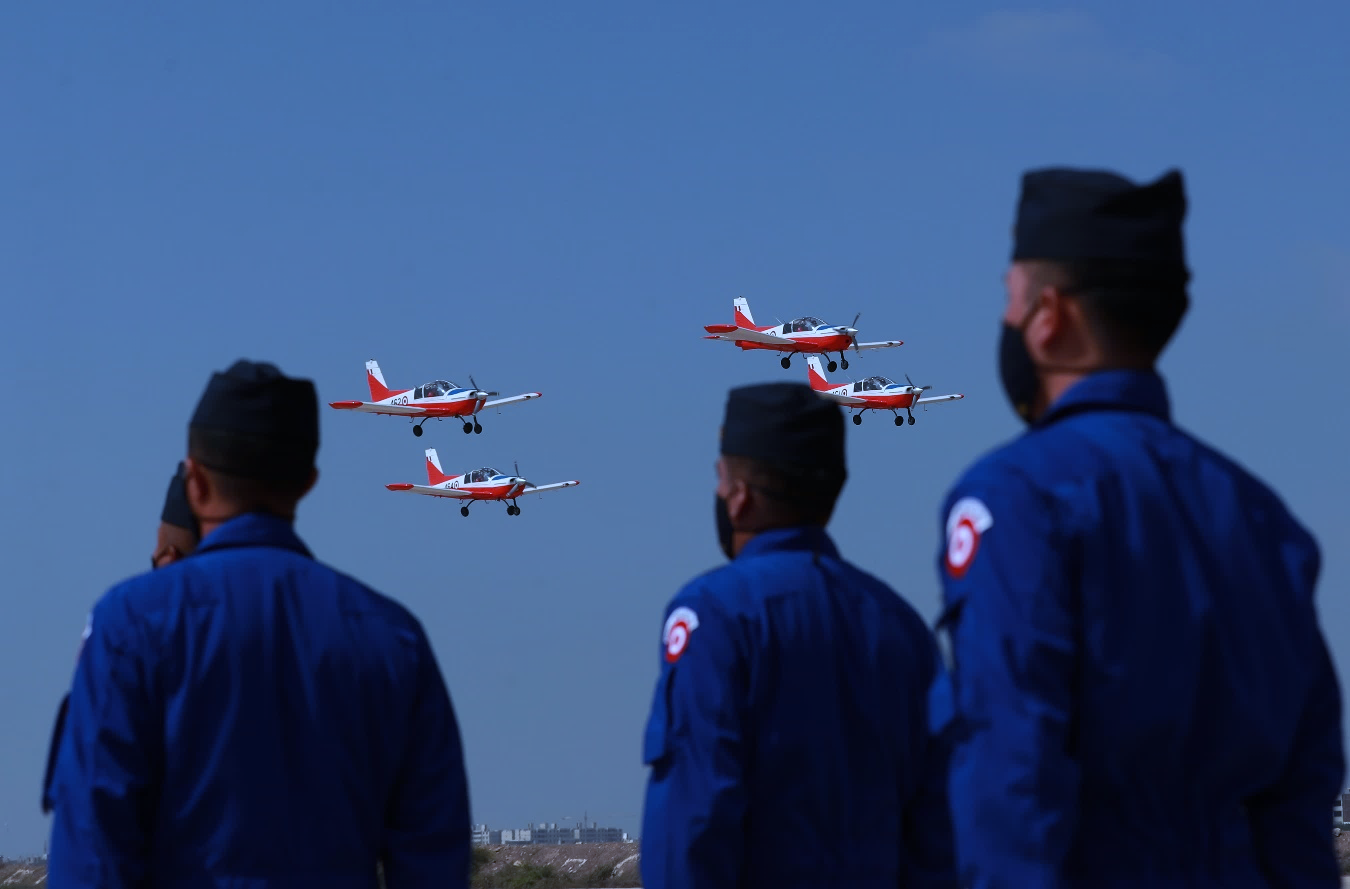 Emisión de Documentos Cancelatorios – Tesoro Público
Mayo 2023
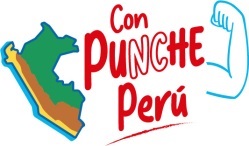 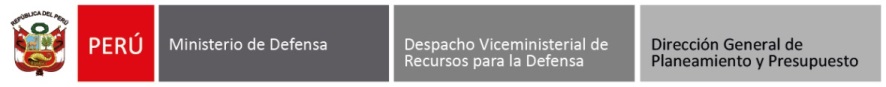 Contenido
1
Marco Legal
Definición y finalidad de DC-TP
2
Estado situacional de la emisión de DC-TP
3
Requerimientos emisión DC-TP para el periodo 2023-2025
4
5
Problemática y propuesta de solución
6
Conclusiones
Marco Legal
1
Ley N° 29266, Ley que autoriza la emisión de Documentos Cancelatorios - Tesoro Público para el pago del impuesto general a las ventas y del impuesto a la renta generado por contrataciones del pliego Ministerio de Defensa (Publicado en el diario oficial “El Peruano” en fecha 5.10.2008) 

“Artículo 1°.- Objeto de la Ley
La presente Ley tiene como objeto establecer medidas adicionales al proceso de mejoramiento y recuperación de la capacidad operativa del Sistema de Defensa Nacional en el marco del Núcleo Básico de Defensa al que se refiere el Decreto Supremo N° 006-2006-DE, así como para la modernización, repotenciación y renovación tecnológica, reparación y mantenimiento del equipamiento de las Fuerzas Armadas”.

Leyes Anuales de Presupuesto para el Sector Público (financiamiento anual para la emisión de DC-TP)

Cuarta Disposición Complementaria Final de la Ley N° 31638, Ley de Presupuesto del Sector Público para el Año Fiscal 2023: “los DC -TP emitidos al amparo de la Ley N° 29266, son financiados con cargo a los recursos de la RC hasta por la suma de S/ 44 656 682,00”.
3
[Speaker Notes: Directiva General N° 024-2010-MINDEF/SG/VRD/DGGAD, Directiva que establece normas y procedimientos para el uso de los Documentos Cancelatorios - Tesoro Público emitidos a favor del Sector Defensa (13.09.10).]
Definición y finalidad de DC-TP
2
Definición (Resolución Directoral N° 002-2017-EF/52.03)
Documento Valorado que se emplea exclusivamente en el pago de tributos (IR y IGV), que constituyen ingresos del Tesoro Público.
Finalidad (Artículo 2 de la Ley N° 29266)
1. El pago de la deuda tributaria del referido Pliego derivada de las contrataciones que correspondan al objeto de la Ley N° 29266, por concepto de: 
a) El Impuesto General a las Ventas que como contribuyente le corresponda abonar al fisco por las operaciones de importación de bienes y utilización de servicios en el país. 
b) El Impuesto a la Renta que como agente de retención le corresponda abonar al fisco por las rentas pagadas o acreditadas a sujetos no domiciliados.
2. El pago del Impuesto General a las Ventas que le fuera trasladado al Pliego Ministerio de Defensa en las operaciones de adquisición local de bienes o servicios por contrataciones que correspondan al objeto de la Ley N°  29266.
4
Estado situacional de la emisión de DC-TP
3
La Ley N° 29266, autoriza al MEF a emitir DC-TP a favor del Ministerio de Defensa para atender obligaciones tributarias hasta por el importe total de S/ 1,080.0 millones, según detalle:
(EN SOLES)
DC-TP EMITIDOS POR UNIDAD EJECUTORA
En dicho contexto, ante la conciliación efectuada entre la DGTP-MEF y las Unidades Ejecutoras del Pliego 026. Ministerio de Defensa, desde el Año Fiscal 2009 a la fecha, el órgano rector ha emitido DC-TP hasta por el importe total de S/ 826.9 millones, según detalle:
5
Requerimientos emisión DC-TP para el periodo 2023-2025
4
Las Unidades Ejecutoras 003. Ejército Peruano, 004. Marina de Guerra del Perú y 005. Fuerza Aérea del Perú han remitido sus requerimientos proyectados para el periodo 2023-2025, por el importe de S/ 174.1 millones, de los cuales, el 42.6% se destinaría al Impuesto General a las Ventas y el 57.4% al Impuesto a la Renta; según detalle:
(EN SOLES)
Fuente: EP: Oficio N° 0285 /OPRE/Y/7/b con 7.02.22, Oficio N° 4336/OPRE/Y/7/b del 14.09.22 | MGP: Oficio N° 0395/81 del 24.01.22 | FAP: NC-170-EMPR-FO-N° 0340 del 25.02.22, NC-170-EMPR-FO-N° 0368 del 2.03.22
Nota (1): Los requerimientos presentados en el AF-2022 han sido reprogramados para el AF-2023.
Nota (2): En el presente ejercicio, el MEF asignó recursos presupuestarios adicionales mediante los DS N° 003-2023-EF, DS N° 017-2023-EF, DS N° 067-2023-EF.
6
Requerimientos emisión DC-TP para el periodo 2023-2025
4
Cabe resaltar que la atención oportuna de los impuestos (I.G.V. e I.R) devenidos de los contratos en ejecución referidos a modernización, reparación y mantenimiento del equipamiento de las Fuerzas Armadas, destacando los siguientes:
Adquisición de equipos y repuestos.

Mantenimiento de Unidades Guardacostas.

Adquisiciones vinculadas a proyectos de inversión en el mercado nacional.

Soporte logístico integral de aeronaves C27J.

Overhaul trenes principales aeronave L-100-20.
Servicio de inspección mayor de 12 años a 6000 aterrizaje.

Inspección mayor de trenes principales Lear Jet 36A.

Servicio de reparación de set Rotor WHIT VIT ABSORVER aplicable a Helicópteros Bolkow. 

Mantenimiento de vehículos de ingeniería, entre otros.
7
Problemática y propuesta de solución
5
Problemática
Visto el importe empleado para la emisión de los DC-TP hasta la fecha y el requerimiento para el periodo 2023-2025, se advierte que el saldo para el financiamiento de DC-TP (Impuesto a la Renta) resulta insuficiente para su atención, según detalle:
(EN SOLES)
8
Problemática y propuesta de solución
5
Propuesta de solución
En dicho contexto, el Ejecutivo elaboró una propuesta normativa con rango Ley, a fin de modificar los montos autorizados por tipo de impuesto (artículo 3), sin alterar el contenido ni el sentido de la decisión de la Ley N° 29266, quedando de la manera siguiente:
(EN SOLES)
9
Conclusiones
6
La Ley N° 29266, autoriza al MEF a emitir DC-TP a favor del Ministerio de Defensa para atender obligaciones tributarias (I.G.V. e I.R.) hasta por el importe total de S/ 1,080.0 millones.

Desde el Año Fiscal 2009 a la fecha, se ha emitido DC-TP hasta por el importe total de S/ 826.9 millones a favor de las Unidades Ejecutoras 001. Administración General, 003. Ejército Peruano, 004. Marina de Guerra del Perú y 005. Fuerza Aérea del Perú (conciliado entre la DGTP-MEF y las UE-MINDEF).

En dicho contexto, se advierte que el saldo para el financiamiento de DC-TP vinculado a “Impuesto a la Renta” resulta insuficiente para su atención para el periodo 2023-2025.

En tal sentido, se expidió una propuesta normativa con rango Ley, a fin de modificar los montos autorizados por tipo de impuesto (artículo 3), sin alterar el contenido ni el sentido de la decisión de la Ley N° 29266.
10
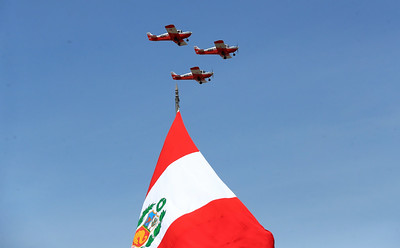 Gracias
Dirección General de Planeamiento y Presupuesto